The Design and Implementation of a Log-Structured File System
Mendel Rosenblum and John K. Ousterhout

lectrical Engineering and Computer Sciences, Computer Science Division University of California Berkeley, CA 94720
2022. 3. 15
Presentation by Jeoung Won Lee
gardenlee960828@gmail.com
Background
Motive
Design
Evaluation
2
[Speaker Notes: int 1
back 4
bolt 8 
evaul 5
con 1]
1, Background
Hard disk




SSD(Solid State Driver)
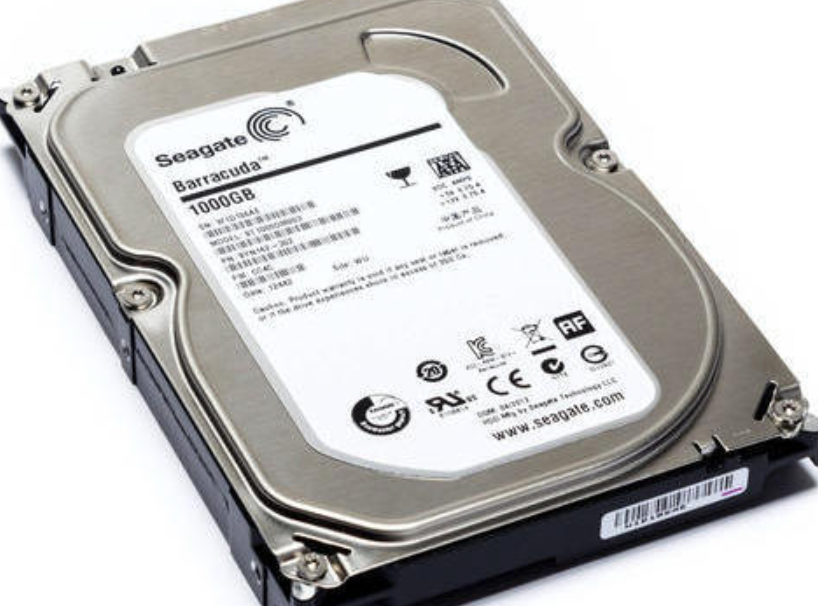 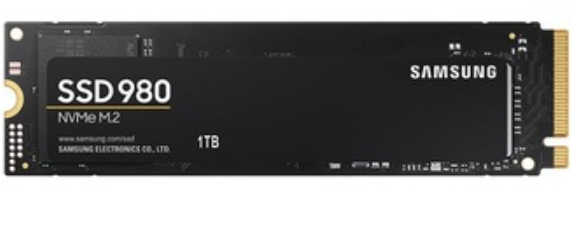 3
3
1, Background
Hard disk
Rotation time, Seek time
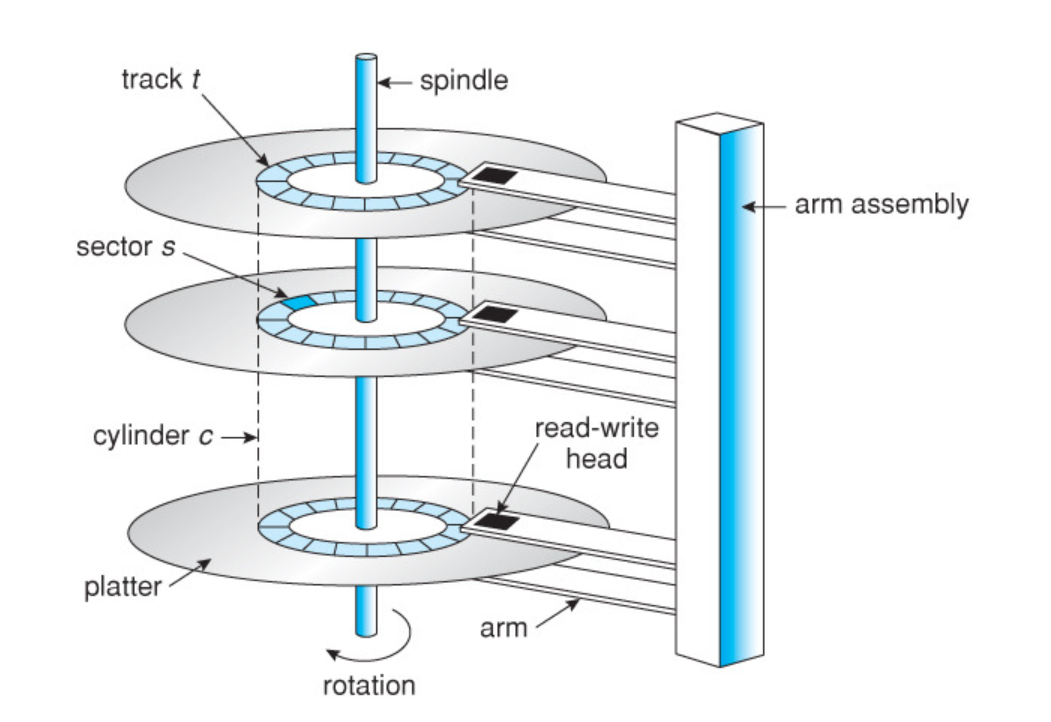 4
1, Background
SSD(Solid state driver)
In-place update 
Out-of-place update
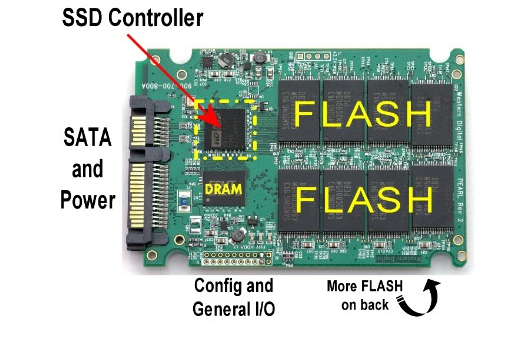 Overwrite
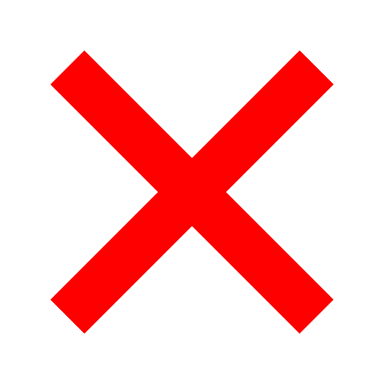 5
1, Background
Disk Block
Abstract SSD(page) or Hard disk(sector)
3
4
2
5
0
1
6
7
…
8
9
6
1, Background
File System
Manage disk block
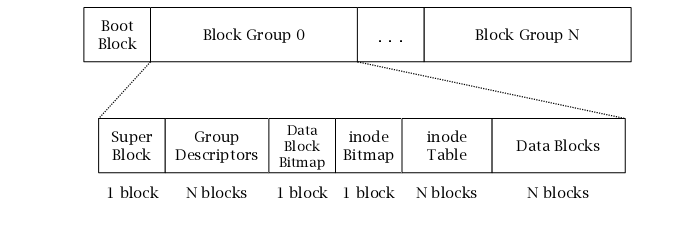 7
What is log?
Sailors write their trip in Log
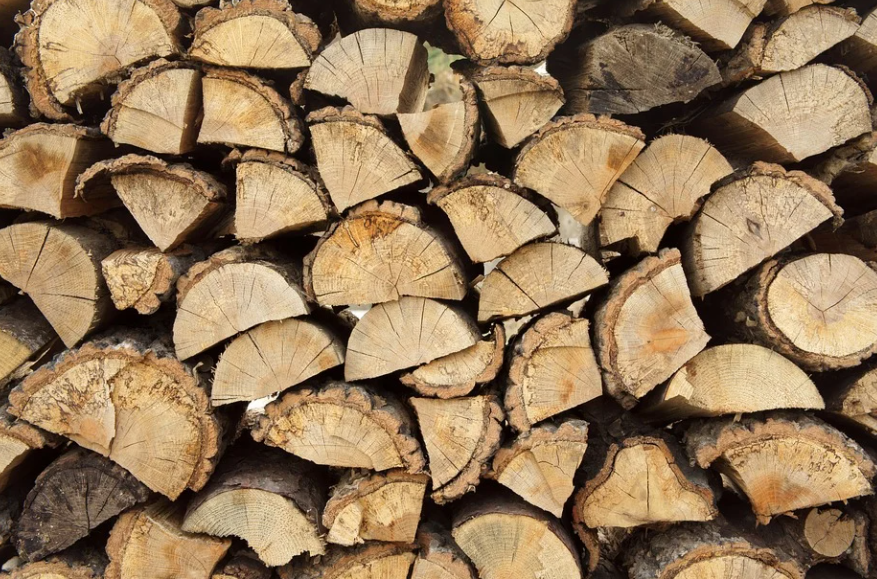 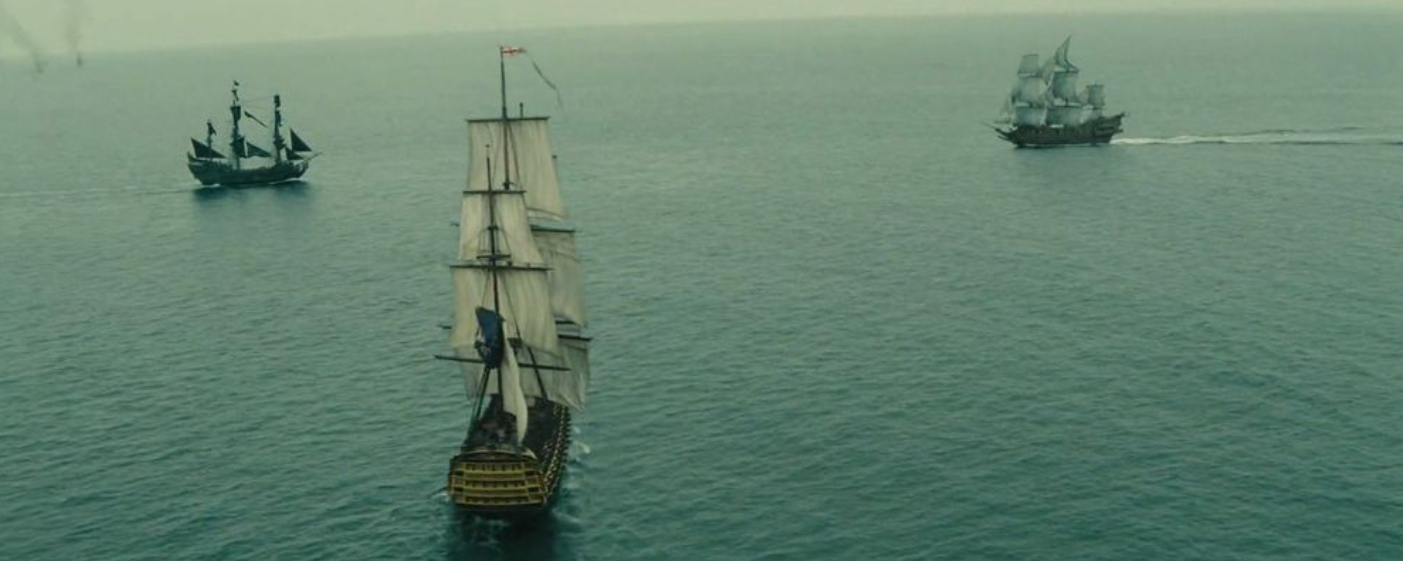 8
2, Motive
Current File System issue
1, So Many Disk I/O
1, Find Directory entry
…
Super Block
Bit map
Inode Table
Data[1]
Data[0]
2, Find Data
9
2, Motive
Current File System issue
2, Meta data write synchronously to disk
Super Block, Bitmap, Inode…
Synchronously write
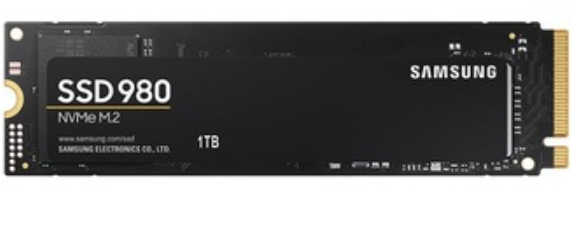 Only out-of-place update?
10
3, Design
Write
1, Request write save in buffer until full bandwidth
2, Write to disk like LOG
DATA
Asynchronously write
Like log
DATA
Disk
11
3, Design
Read
1, look up inode map address in check point(fixed location)
2, inode map load to memory(log location)
3, find data address
1, find inode map
Like log
Check 
point
Inode map
Check 
point
DATA
Disk
2, find data
12
3, Design
Segment
Log divide into fixed size
Management solution
Thread log(cold data)
Copy and compact(hot data)
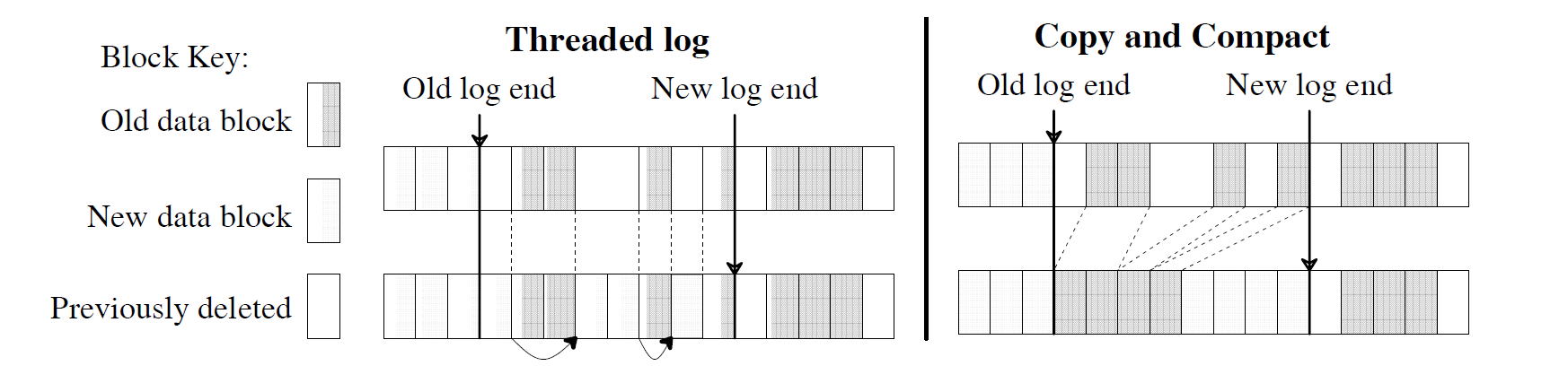 13
3, Design
Segment Cleaning
Execute background or only when disk space is nearly exhausted
Store version in segment summary block & inode table, segment cleaner match this version
Grouping method 
Same directories store same segment
Last modified and group blocks store same segment(age sort)
Check
 if(inode table version != segment summary version)
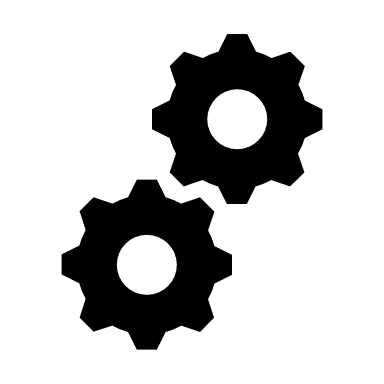 Clean
Background
Grouping and store in log
14
3, Design
Segment Cleaning
Start drop threshold value & clean until another threshold value
Write cost
Trade off
High utilization, High performance, High cost
Low utilization, Low cost, Low performance
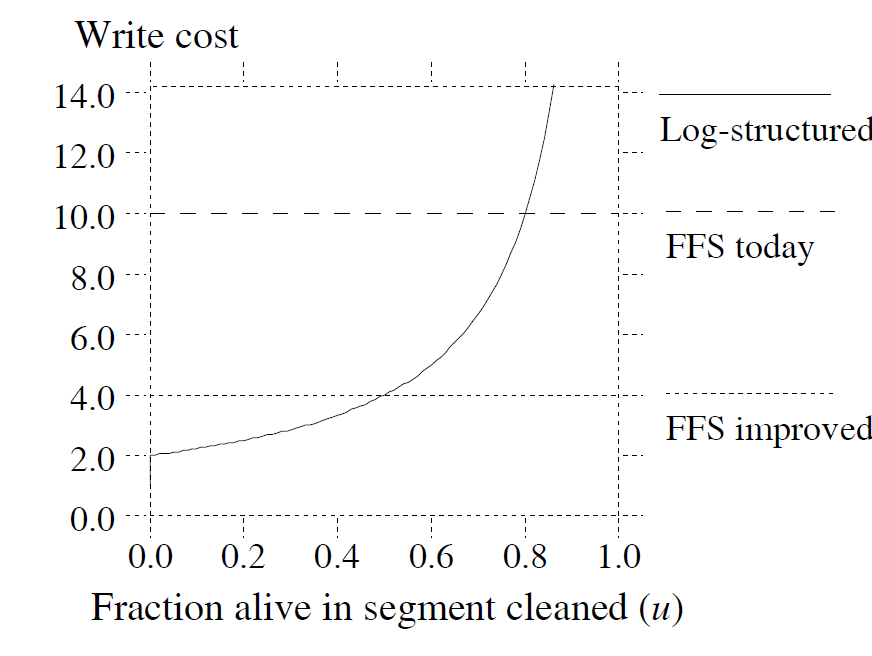 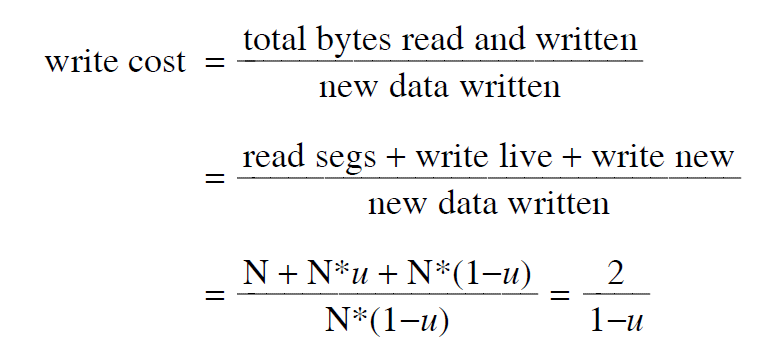 15
3, Design
Segment grouping method
Uniform cleaning– each file has eauql likehood of bing selected
Hot & Cold cleaning
Hot – group have 10%, high utilization, high performance, high cost
Cold – group have 90%, low utilization, low performance, low cost
16
3, Design
Segment grouping method
Greedy policy 
don’t clean until some segment utilization
Cost-benefit policy
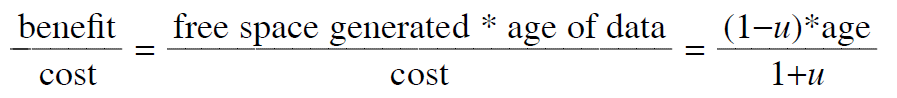 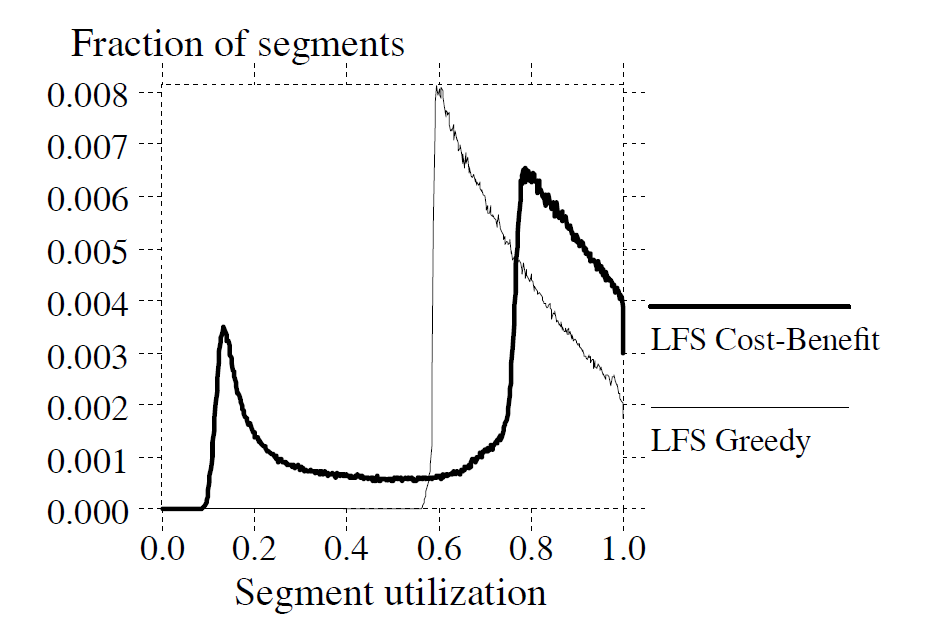 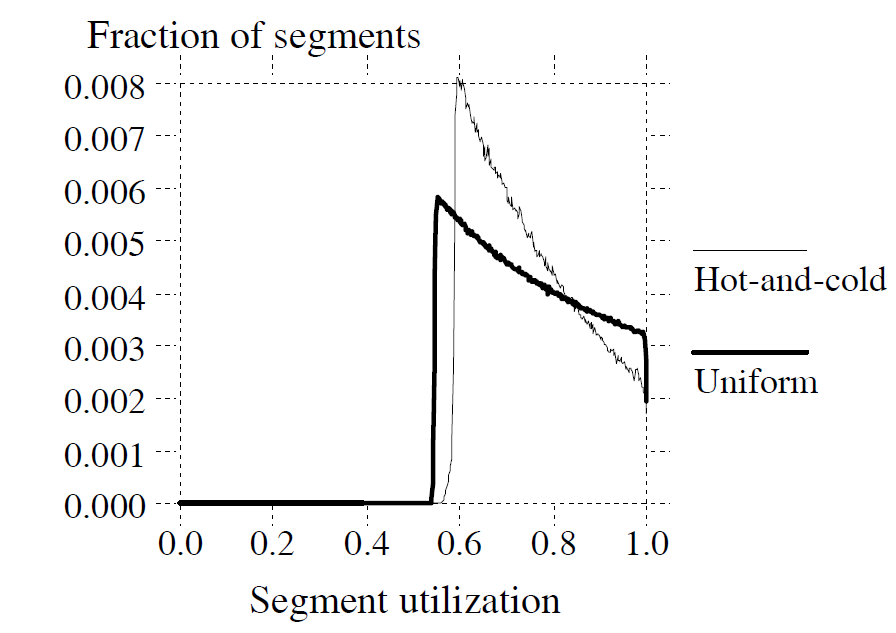 Greedy
Cost-benefit
17
3, Design
Segment grouping method
Greedy policy  VS Cost-benefit policy
segment usage table -> choose clean target
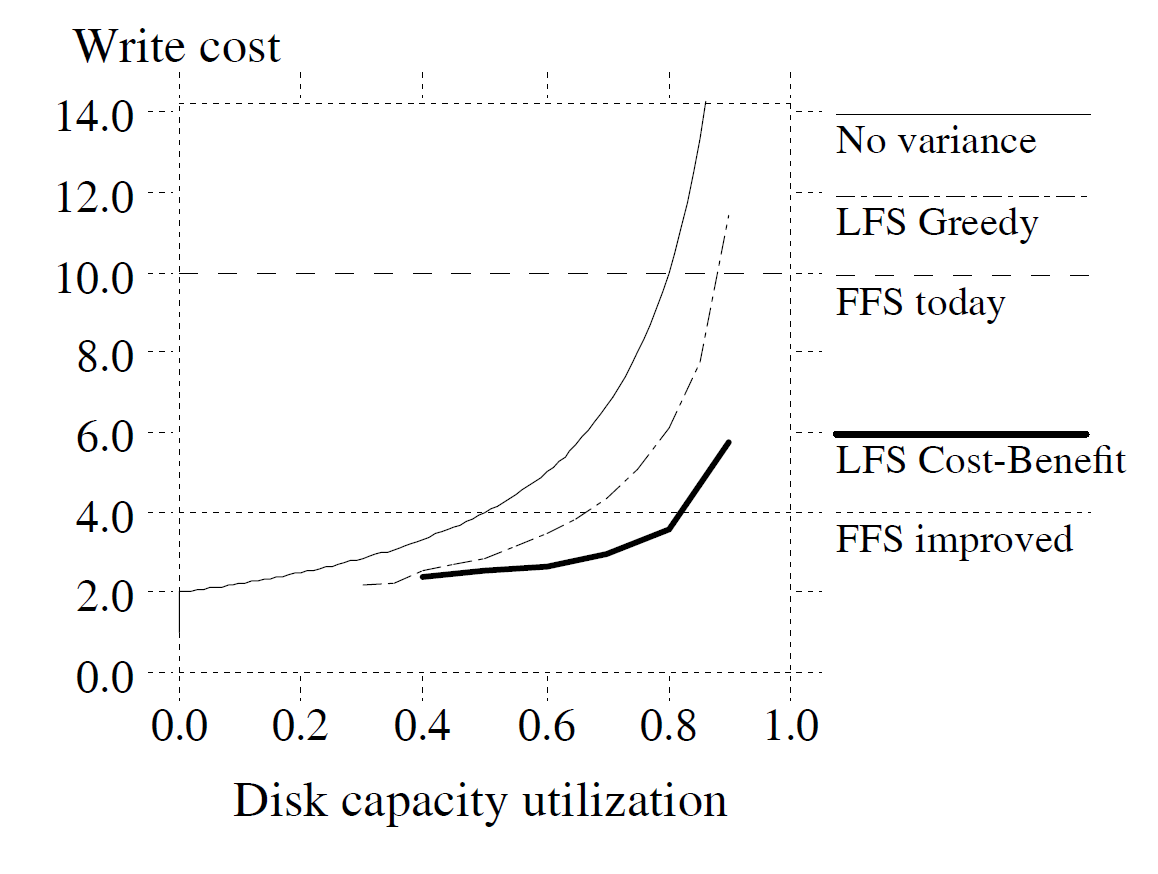 18
3, Design
Crash recovery
Checkpoint
Checkpoint store Log location(data, inode, inode map, segment usage table…)
Check points is two in first & end, alternatively use
If Log have crash, the system reads the latest checkpoint
Roll forward
It recovery data after the last checkpoint
When a summary block indicates a new inode, the system adjust every meta data
If data block is detected with no- inode, the system ignores
During checkpoint, the system doesn’t action so it stores directory operation log
19
4, Evaluation
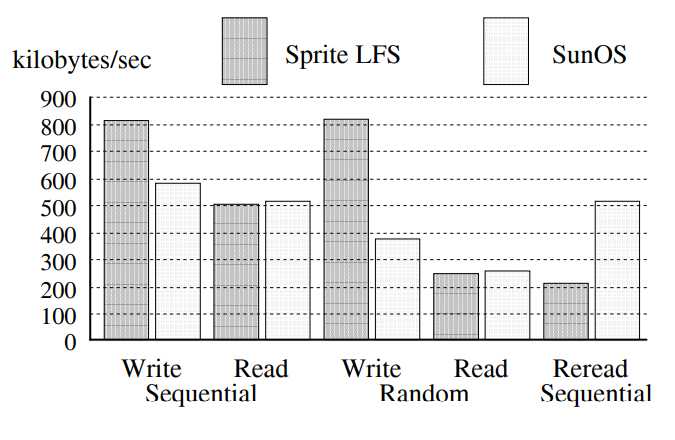 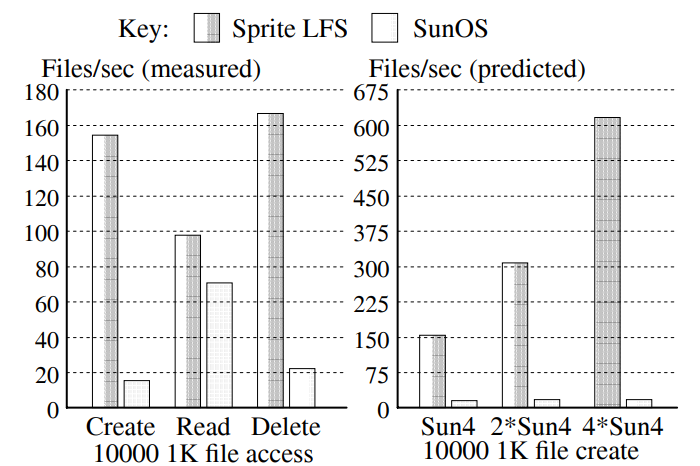 20
4, Evaluation
Cleaning overhead
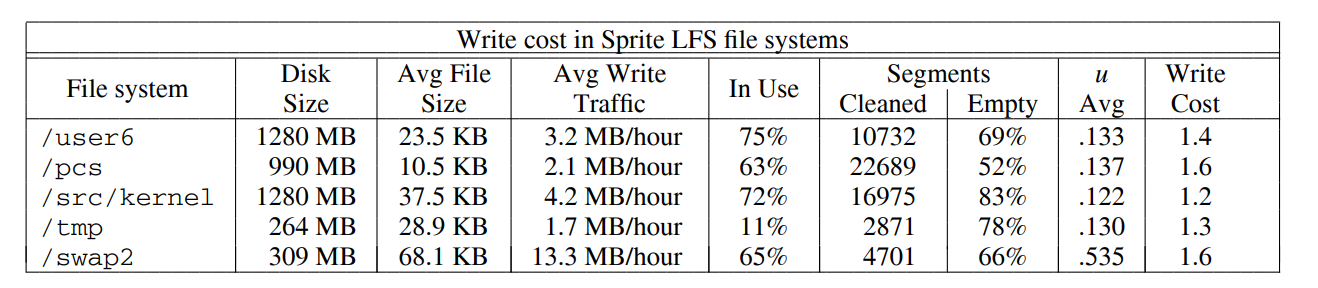 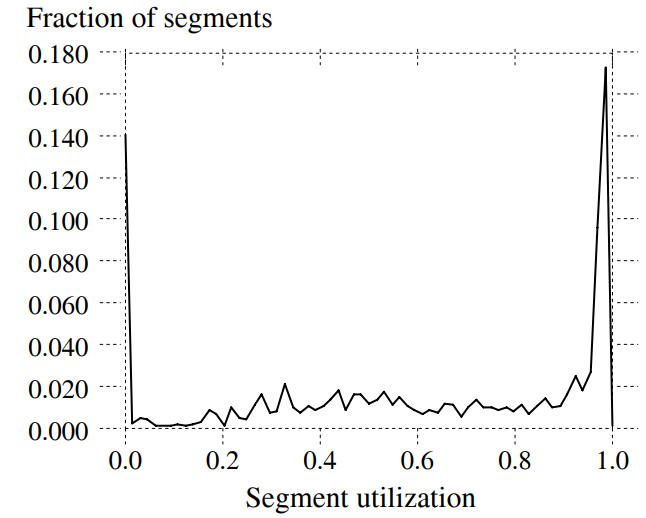 21
4, Evaluation
Cleaning overhead
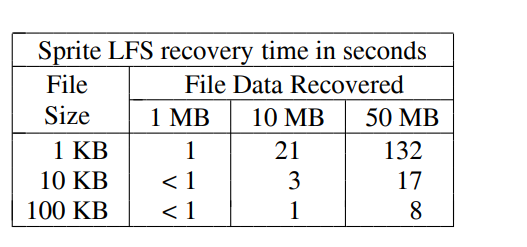 22
4, Evaluation
\
Other overheads in LFS
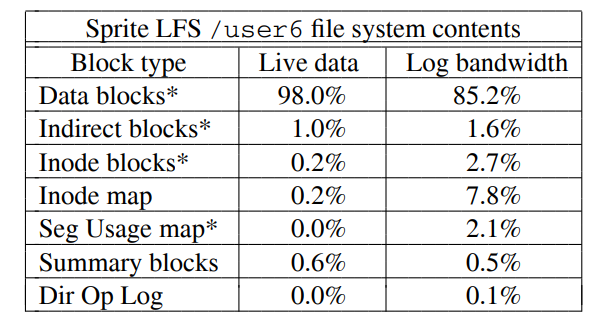 23
The Design and Implementation of a Log-Structured File System
Thank You!
2022. 2. 15
Presentation by Jeoung Won Lee
gardenlee960828@gmail.com